Дидактическая игра «Сварим суп»                                                                             Подготовила:              воспитатель Балахонова М.Н.
Развитие речи в группе раннего возраста
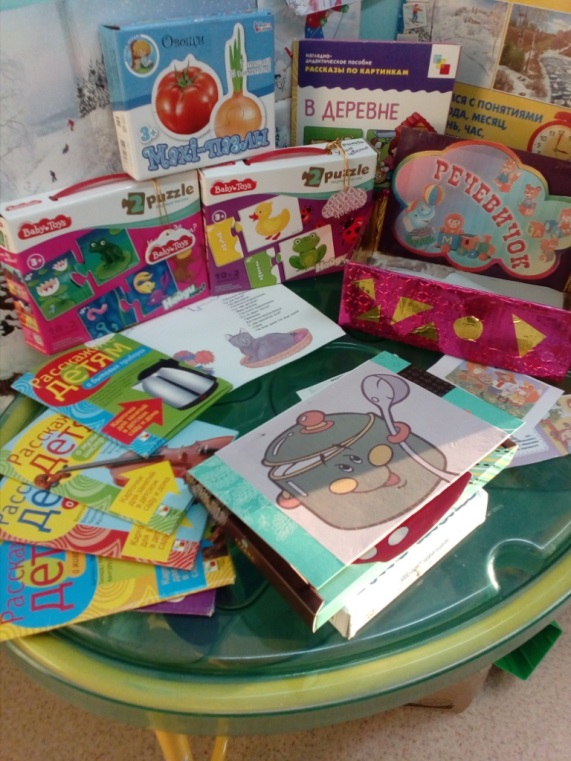 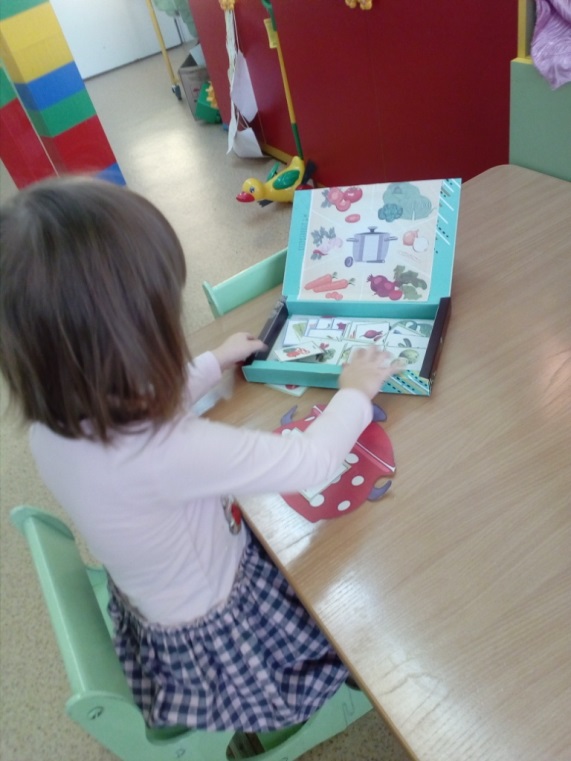 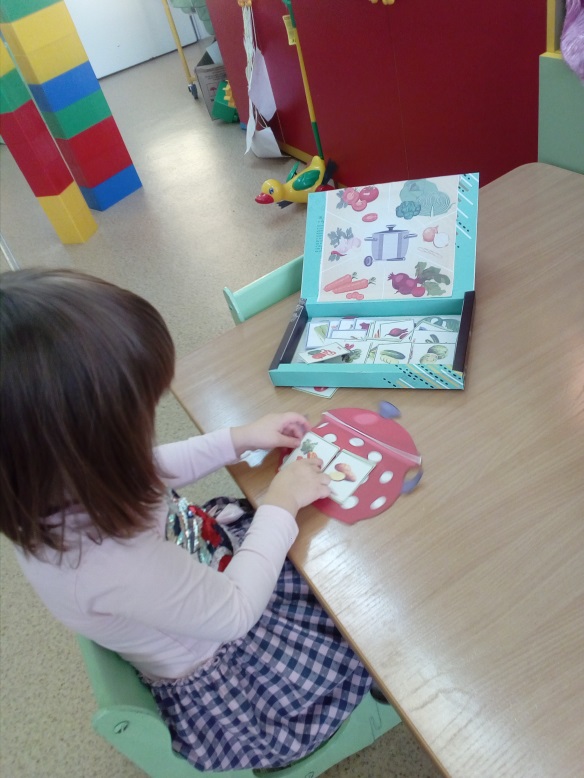 Предлагаем вашему вниманию дидактическую игру сделанную своими руками    «Сварим вкусный суп и компот». Идея сделать такую игру пришла у нас  на неделе знакомства с профессией повара. Игра предназначена для детей от 2  (с усложнением) до 6 лет.
Цель игры: познакомить с новыми понятиями «суп» и «компот», повторить с детьми названия овощей и фруктов, закрепить умение делить их на группы, развивать у детей мелкую моторику и координацию движений пальцев рук, воспитывать познавательный интерес и усидчивость. Развивать словарный запас, память, активизировать речь.